DARS Community Based Brain Injury Screening Initiative
Donna K. Broshek, PhD & Jeffrey T. Barth, PHD
University of Virginia school of Medicine
Screening for TBI: Public Health Responsibility
Identification of TBI is particularly important when the injury results in continuing symptoms (chronic TBI) that can lead to reduced productivity, poor community integration, and other social problems.  Dams-O’Connor, et al., 2014
History of TBI is rarely queried in primary care or other health service and educational settings, and its symptoms (if reported) may be inappropriately attributed to other causes such as aging, depression, or in schools, to learning or emotional disabilities.      Gordon, et al., 1998, 2013
Failure to recognize the etiology of these symptoms precludes appropriate treatment or symptom management. Yi & Dams-O’Connor 2013
[As quoted in Dams-O’Connor et al., 2014]
Project Goals
Why are we identifying or developing a TBI/ABI screening measure (PURPOSE)?
To help community health services organizations identify clients with TBI/ABI diagnoses and assist them in determining whether the TBI/ABI diagnosis is contributing to their current problems.
To help determine the appropriate treatment referral.
Project Goals
What should the TBI/ABI screening measure look like (UTILITY)?
Brief, easy to administer
Does not require extensive training
Provides the following information:
Determination of whether a client has a TBI/ABI diagnosis
Information about the severity of the TBI/ABI 
Symptoms related to the TBI/ABI
Diagnosis and treatment options to guide referrals
Scope of Work (Three year grant project period)
Initiate a formal literature review to identify screening tools for use by non-brain injury services providers to identify those with a history of brain injury.
If appropriate measures not identified, a screening tool may be developed.
Development of education/training resources for non-brain injury professionals on implementing a brain injury screening protocol.
Will incorporate a “train the trainer” model to address staff turnover in community sites.
Will consider the use of distance learning approaches (GoToMeetings, Skype, etc) for training in remote areas.
A formal training protocol will be developed in Year 3, including a webinar and written protocol.
Scope of work (continued)
Identification of and implementation of screening in 8 pilot sites across Virginia:
Two Community Services Boards (CSBs)
Two Centers for Independent Living (CILs)
Two Area Agencies on Aging
Two Free and Charitable Clinics
UVA personnel to work collaboratively with DARS to complete the pilot study, including staff training, monitoring, ongoing assistance, and analysis of results.
Scope of Work (continued)
Prepare a final report
Describe screening protocol, staff training initiatives, and results
Describe advantages, challenges, and recommendations for more widespread initiatives among non-brain injury community services programs.
The report may include general policy and funding recommendations to improve access to brain injury services for citizens of Virginia through effective screening initiatives in community services programs throughout the Commonwealth.
Literature Review
Ovid Medline and Pub Med search engines:
124,107 brain injury citations
109,860 community mass screening citations
83, 234 TBI citations
76,746 ABI citations
136 Combination citations (Combining either Brain Injury, TBI, or ABI “AND” community mass screening
12 relevant screening articles were identified and reviewed
Literature Review
TBI screening instruments used in other states were also reviewed to assess their relevance for the Commonwealth of Virginia Community Based Brain Injury Screening Initiative.
A total of 27 screening instruments were reviewed and evaluated based on these variables:
Source of instrument
TBI and/or ABI focus/inclusion
Description	
Checklist
Interview format
Mental status or neuropsychological measure
Number of items
Intended population
Administration time
Advantages of the instrument
Disadvantages of the instrument
Reviewed Instruments
Selected Instruments
Ohio State University TBI Identification Method – Interview Form
Brain Injury Screening Questionnaire (Gordon, Wayne State University)

Both have advantages, but may be too unwieldy for use by non-brain injury services providers
We are developing an additional measure designed for screening of patients with TBI/ABI
Will be designed to be brief and to be administered by non-brain injury services providers.
Next Steps
Develop a new screening tool for inclusion in the pilot study
Add a preliminary pilot study to select the instrument best fitting the project goals (purpose & utility).
Identify community programs for the pilot study (in progress) with Ms. Goodall & Ms. Cantrell of DARS
Develop the methodology for the full pilot study
Develop submission for Institutional Review Board (IRB) review and submit to the UVA IRB for Social and Behavioral Sciences.
Questions?
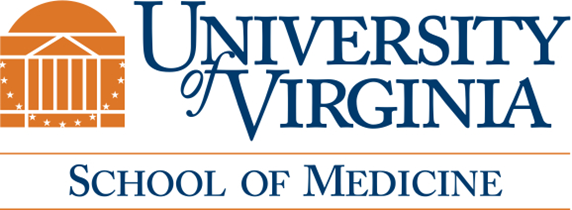